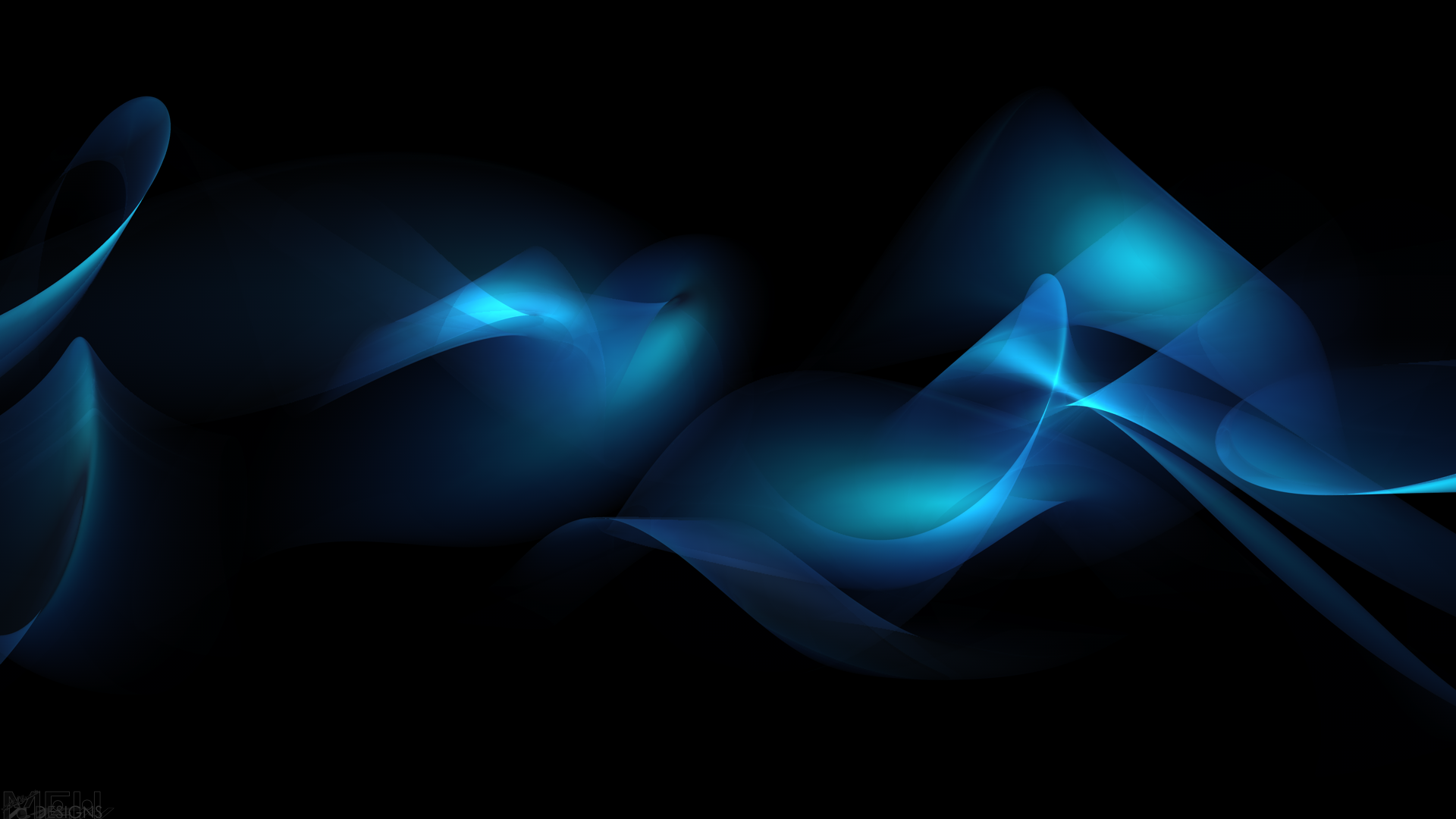 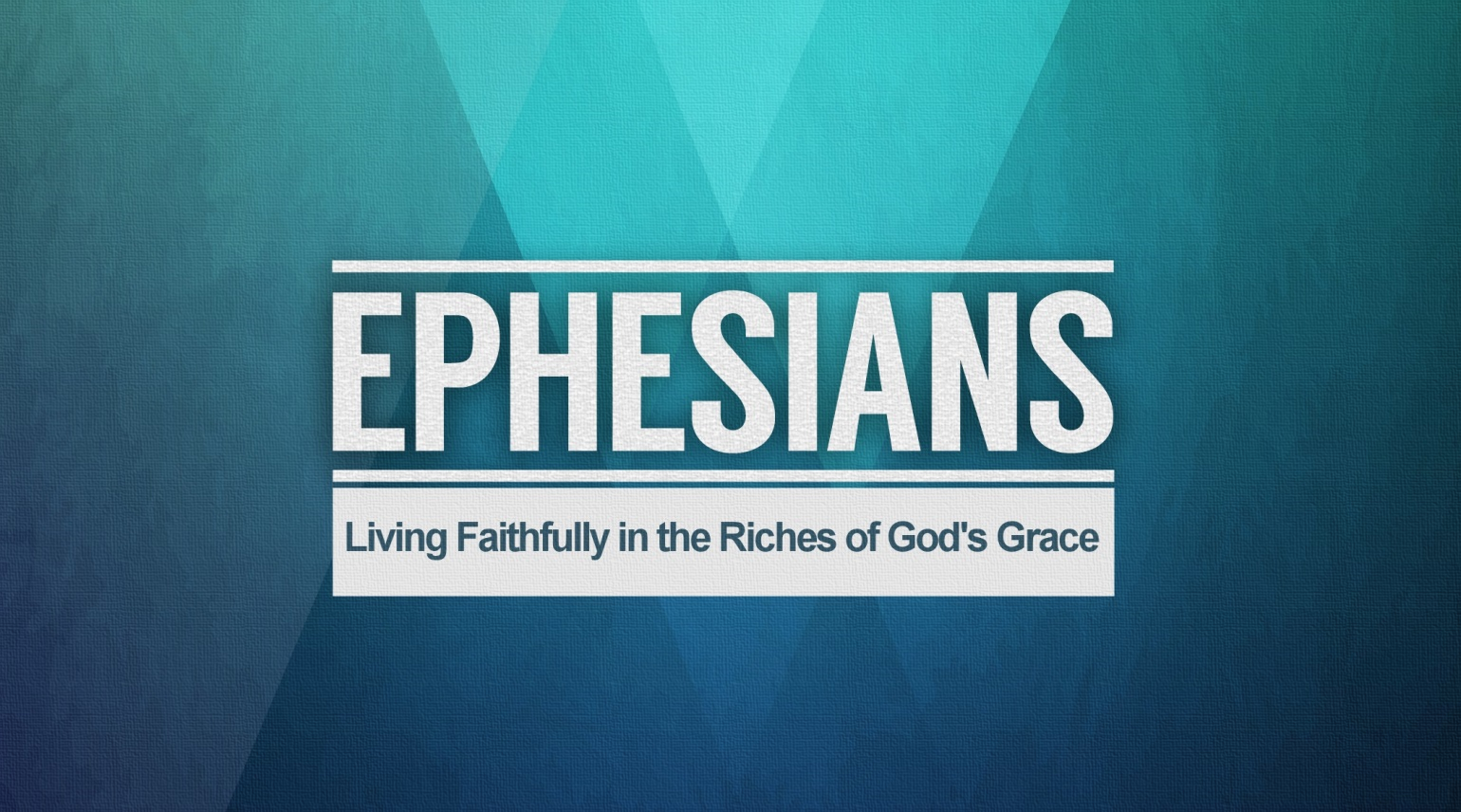 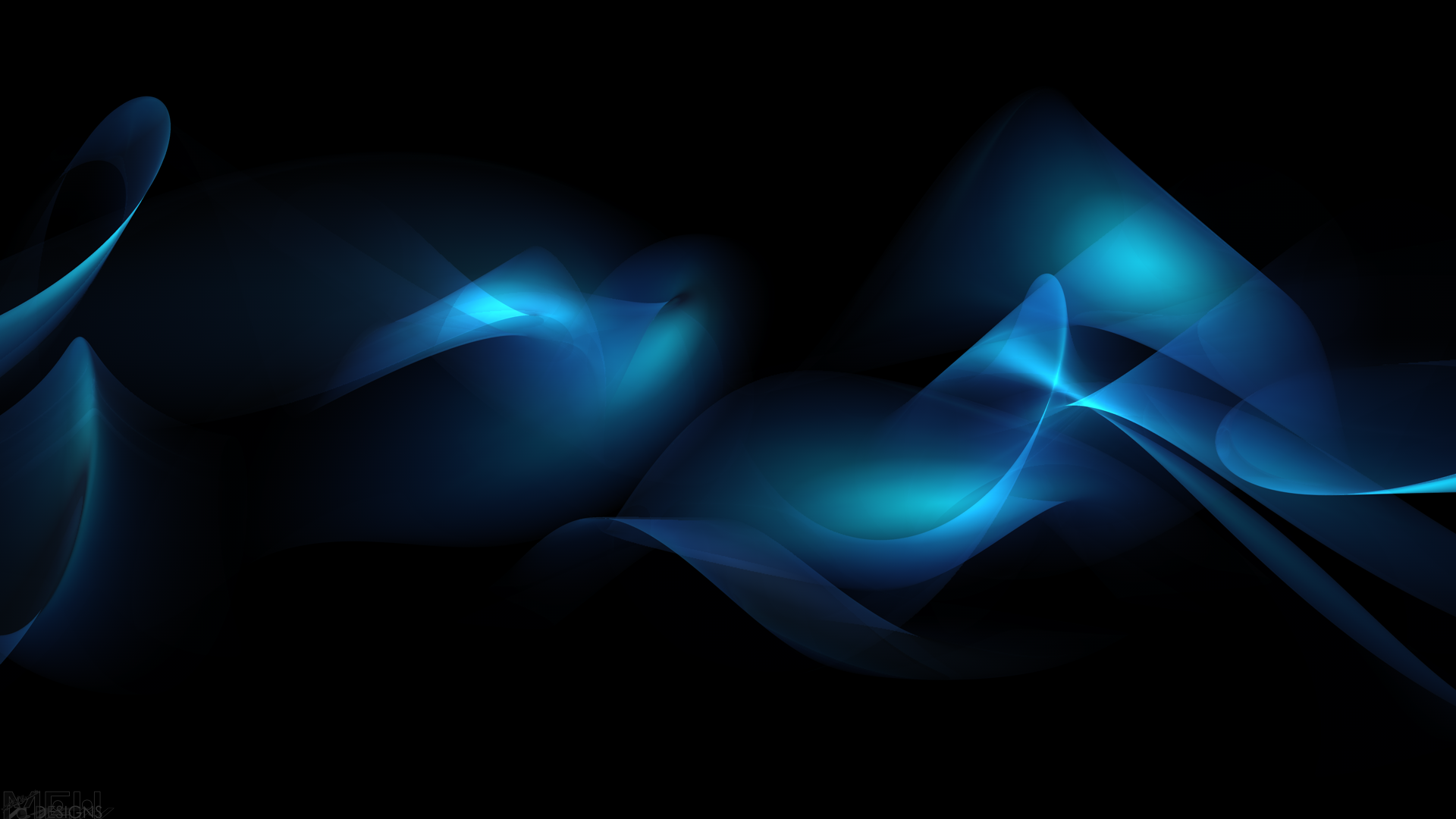 Ephesians 5:18-21
18 And do not get drunk with wine, for that is dissipation, but BE FILLED with the SPIRIT, 19 speaking to one another in psalms and hymns and spiritual songs, singing and making melody with your heart to the Lord; 20 always giving thanks for all things in the name of our Lord Jesus Christ to God, even the Father; 21 and be subject to one another in the fear of Christ.
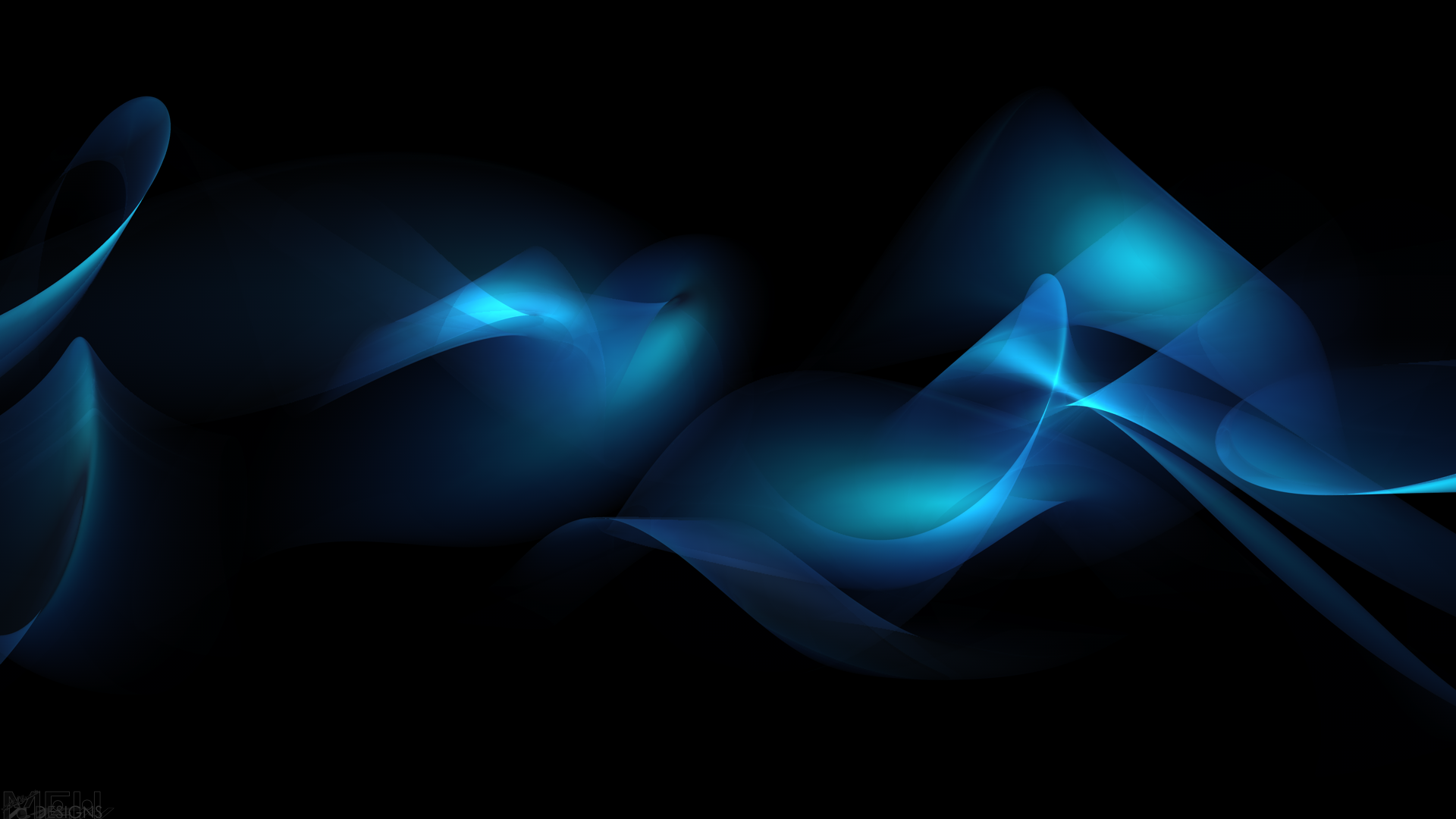 Basic Premise of Ephesians 5:21
Believers are exhorted to evidence their being filled with the Spirit in the context of the body of Christ, displaying humility, accountability and enthusiastic involvement with one another.
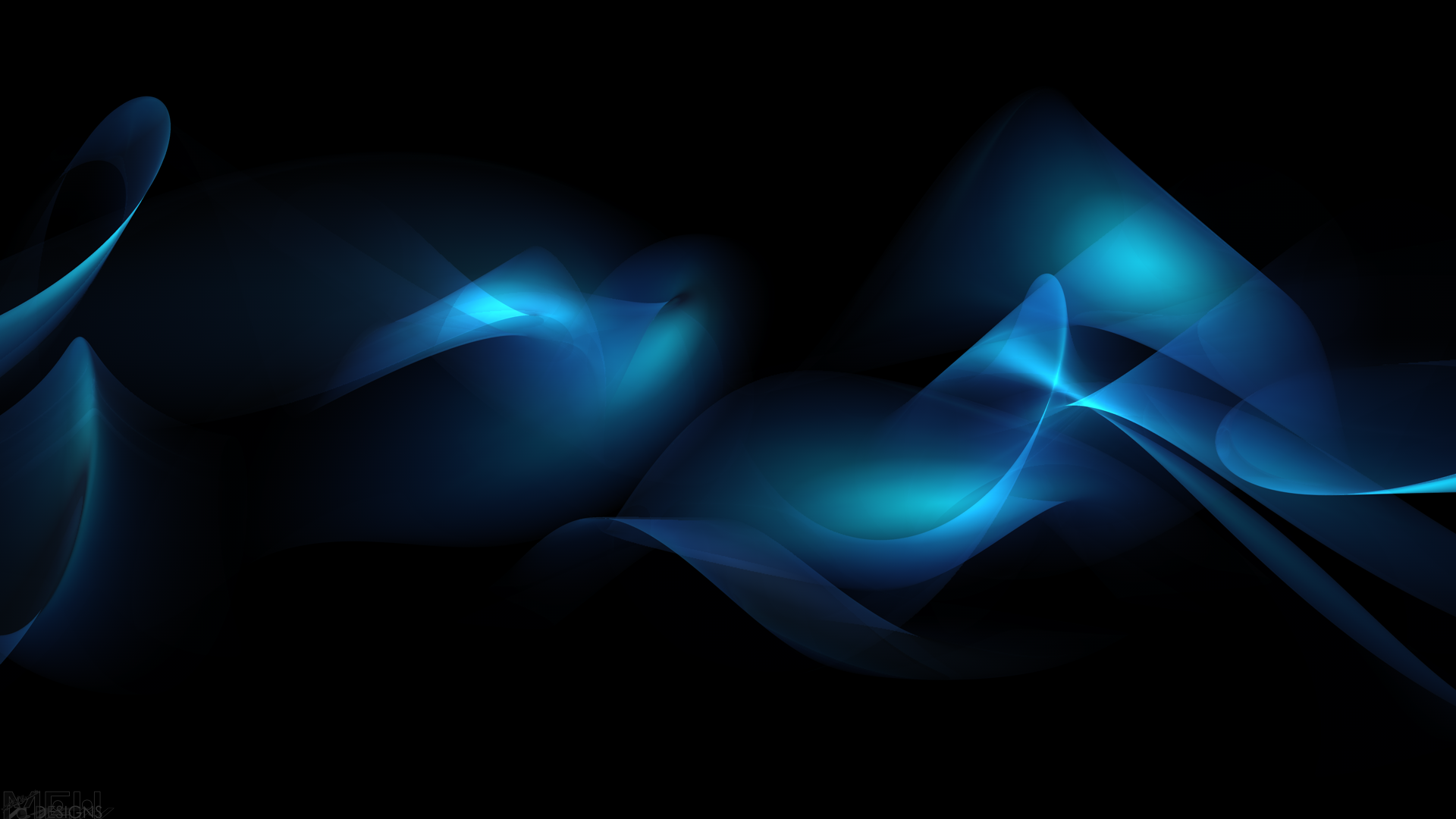 James M. Boice (1938-2000)
“Applied Christianity is never merely a matter of the individual and God but that it always also involves other persons.”
“The Spirit-filled life is not to be measured merely by one’s private morality or even by one’s private spiritual experience but by how one conducts himself or herself with other persons.”
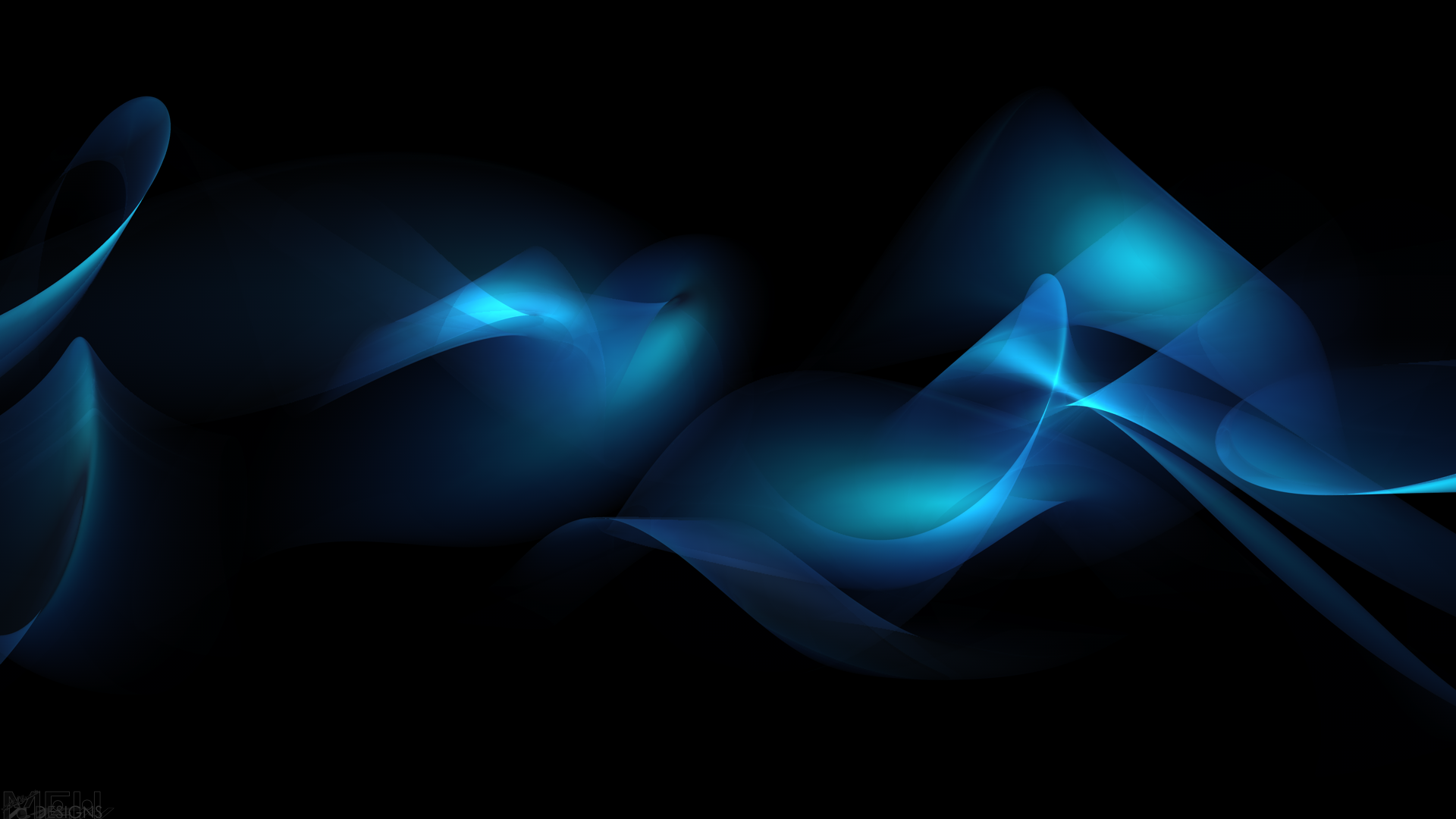 I. The believer’s subjection is expected
and be subject to one another…(5:21a)
“be subject” is the verb “hupotasso” and means “to be under obedience to another; to be under the authority of another; to be arranged under another.”
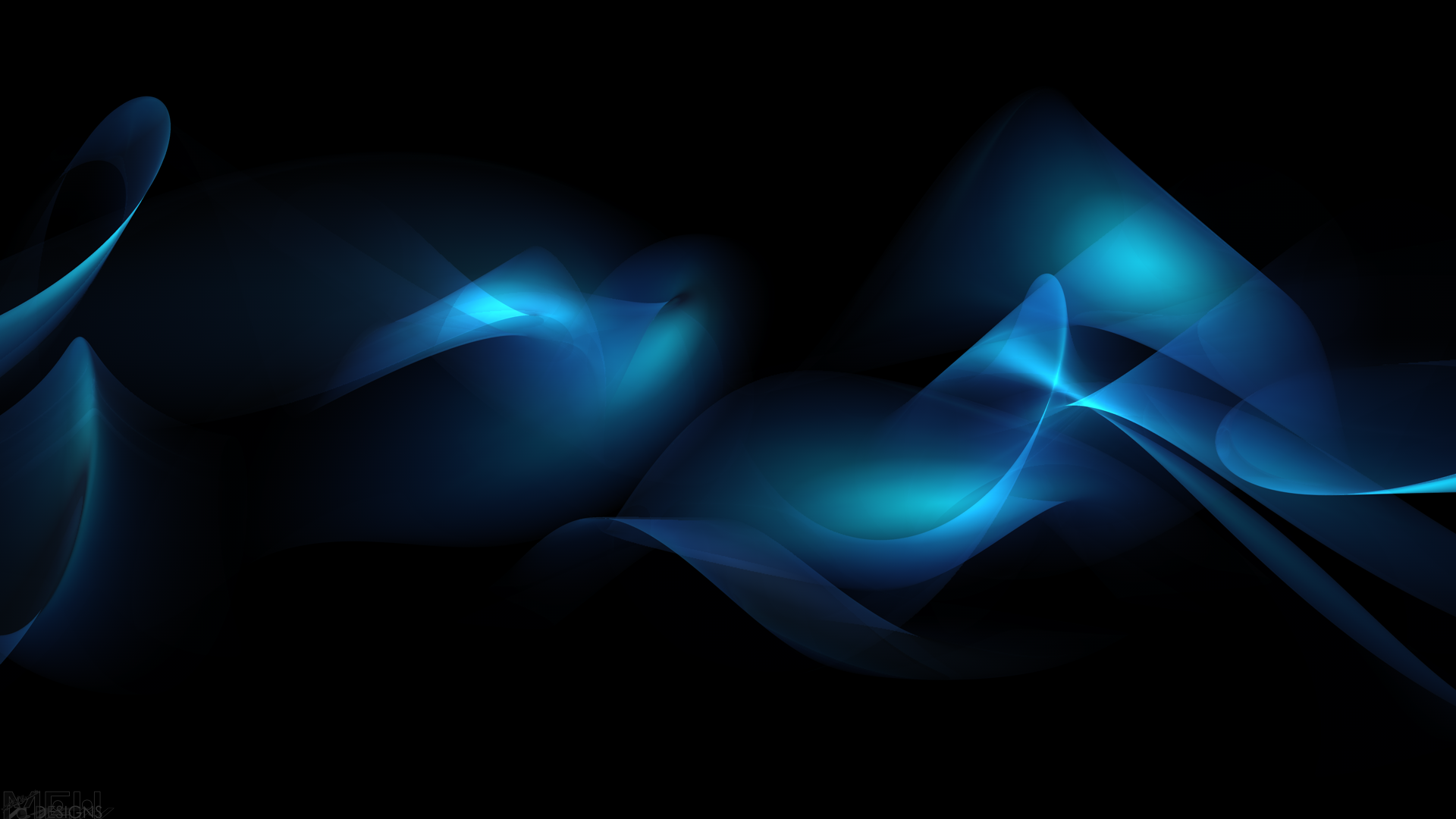 Matthew 20:25-28
“25 You know that the rulers of the Gentiles lord it over them, and their great men exercise authority over them. 26 "It is not this way among you, but whoever wishes to become great among you shall be your servant, 27 and whoever wishes to be first among you shall be your slave; 28 just as the Son of Man did not come to be served, but to serve, and to give His life a ransom for many.”
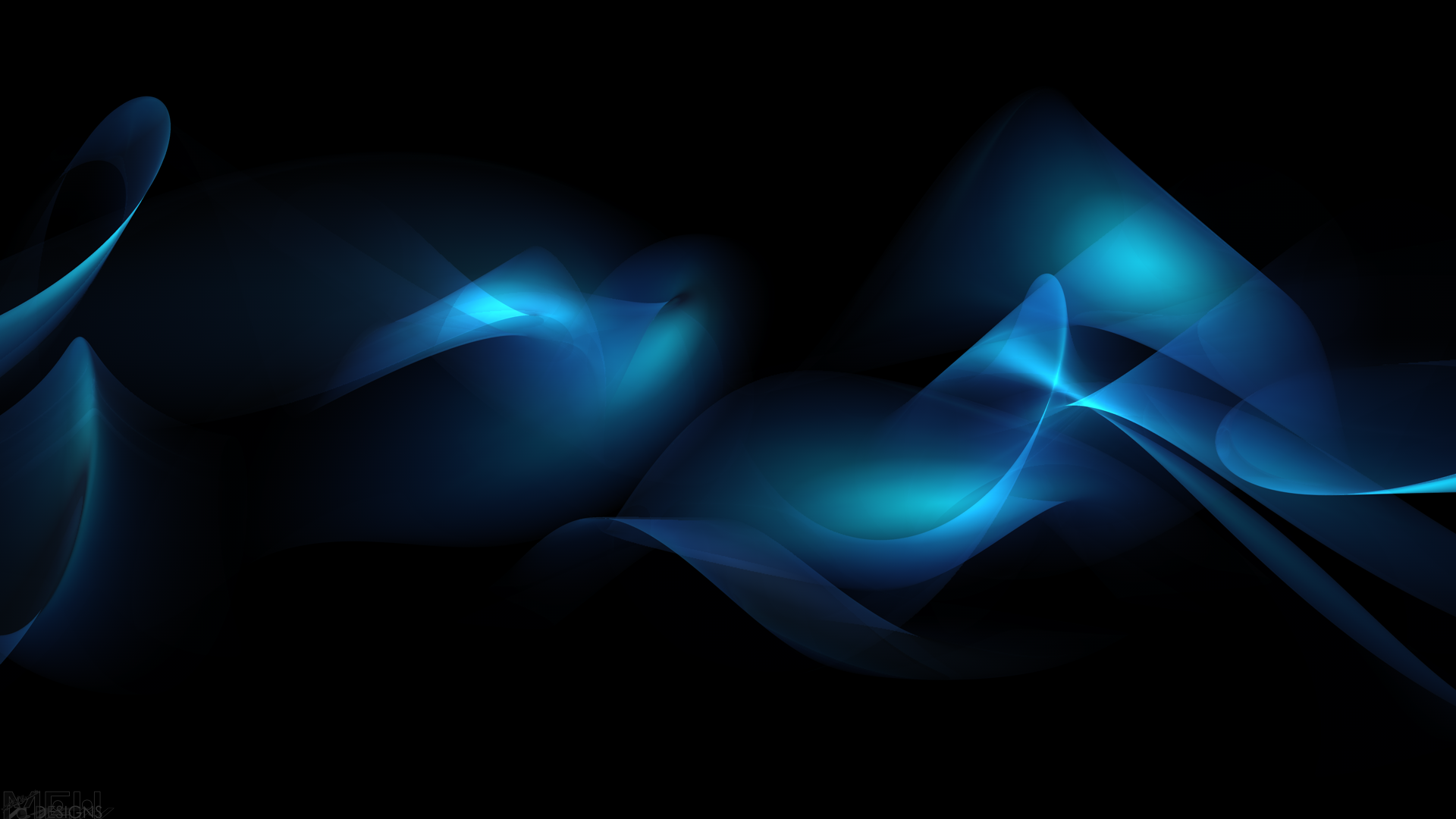 Thought
True, biblical submission is as much 
an attitude of the heart 
as it is the actions of the hands
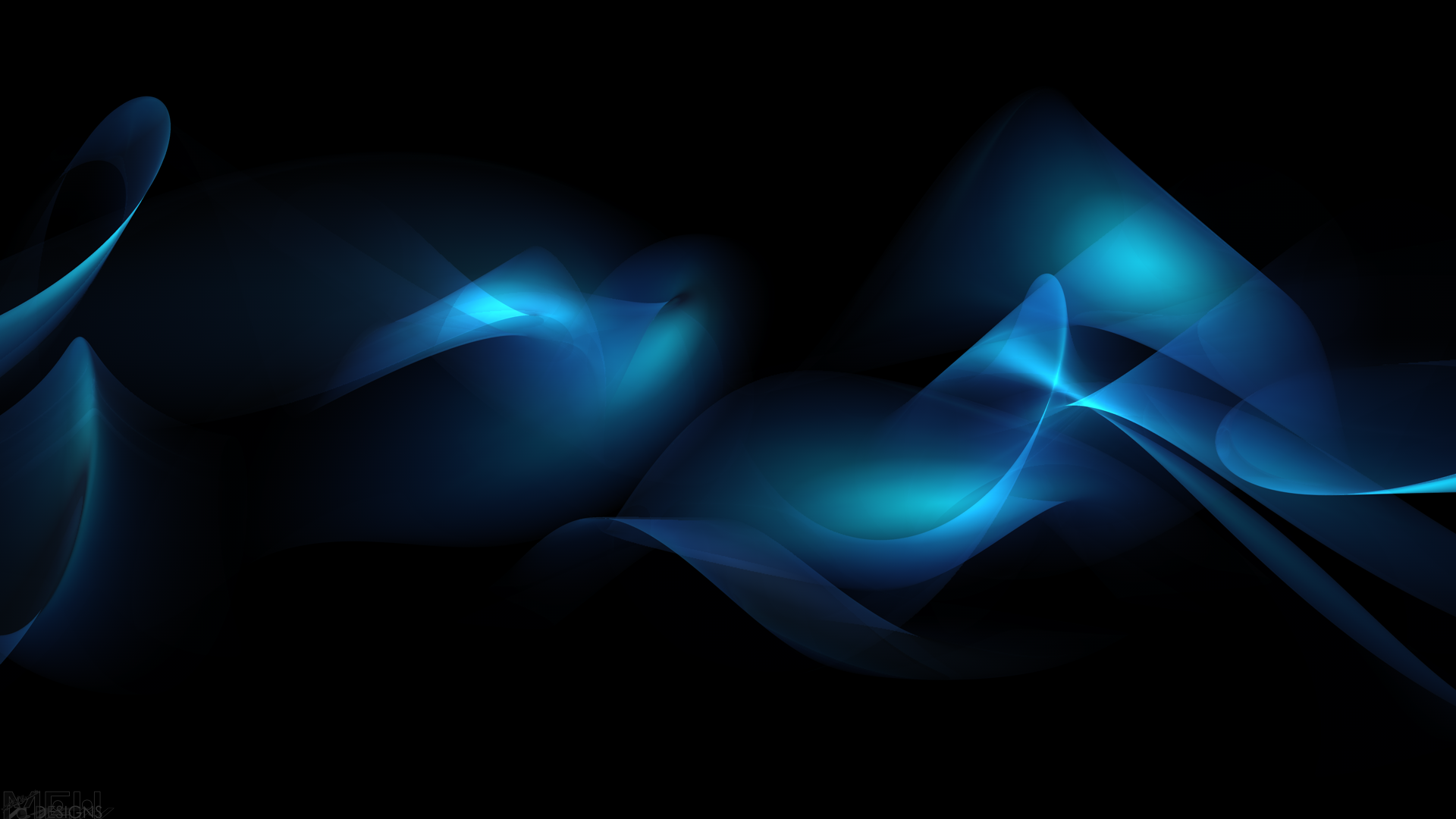 Jesus in Subjection
John 4:34 - “Jesus said to them, ‘My food is to do the will of Him who sent Me and to accomplish His work.’”  
John 5:30 – “I can do nothing on My own initiative. As I hear, I judge; and My judgment is just, because I do not seek My own will, but the will of Him who sent Me.”
John 6:38 - “For I have come down from heaven, not to do My own will, but the will of Him who sent Me.”
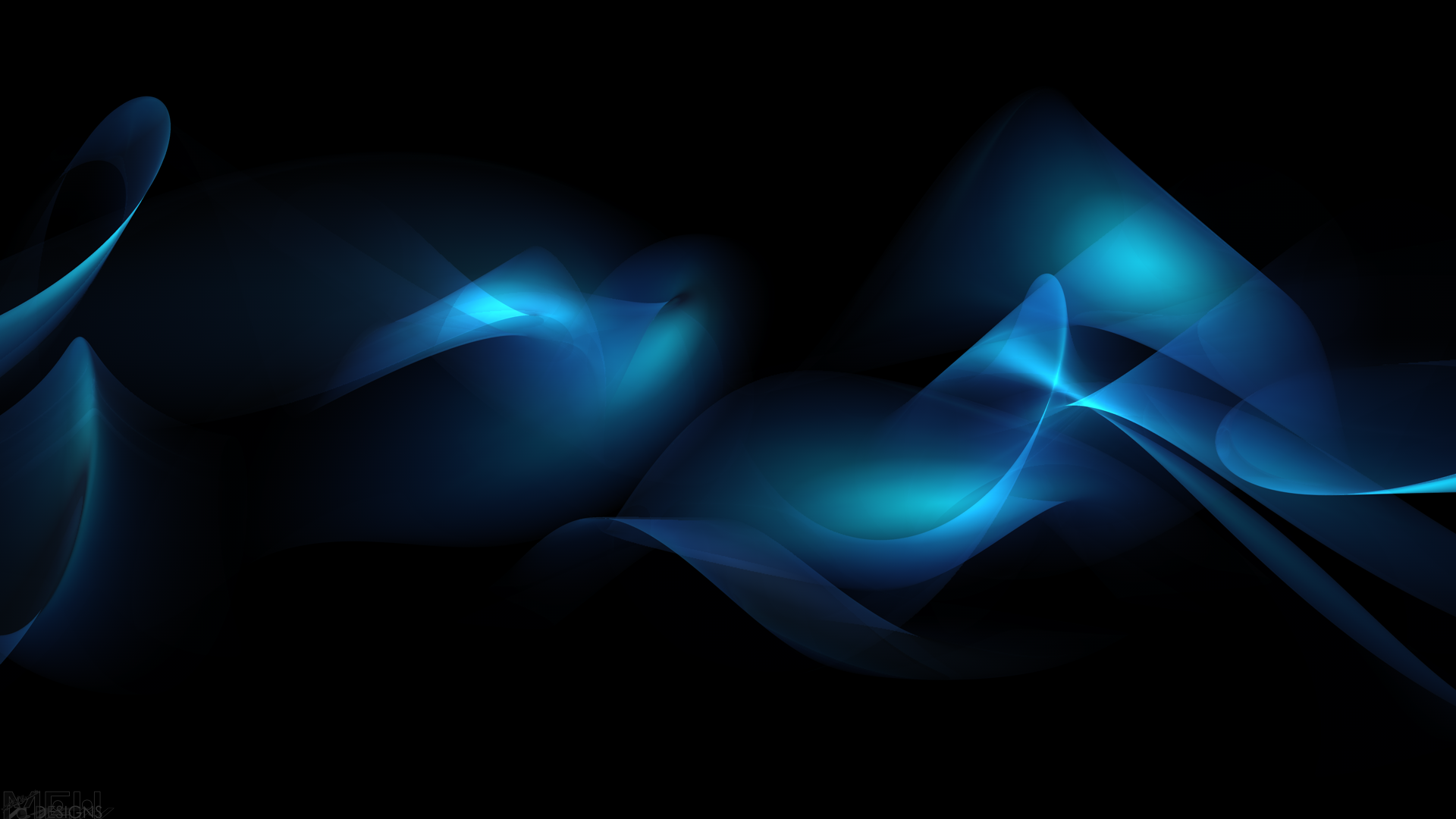 Matthew 20:28
just as the Son of Man did not come to be served, but to serve, and to give His life a ransom for many.”
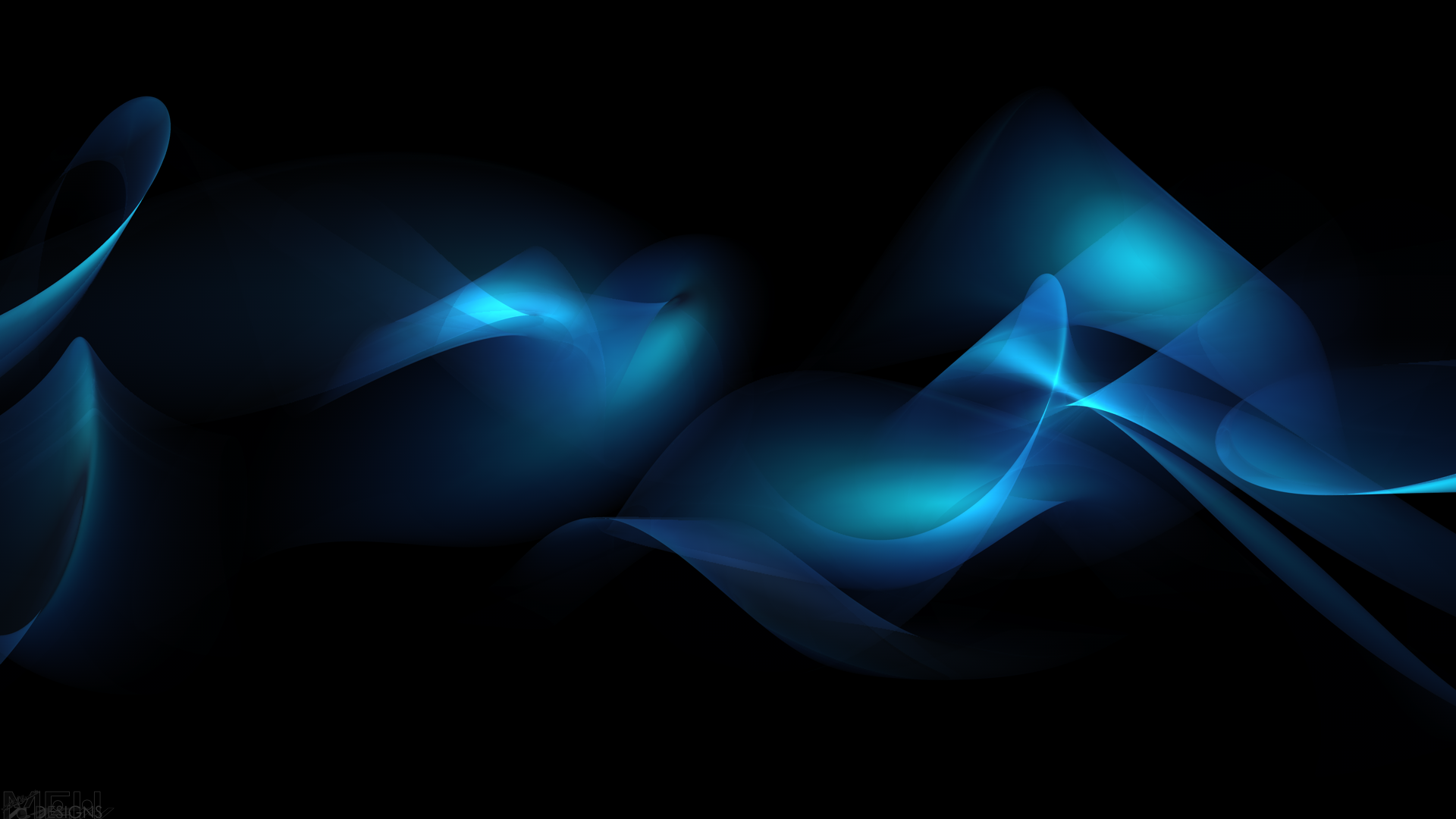 Thought
Love is “a one-way, unconditional, intentional act of the will and motivation of the heart that seeks the highest good of another, regardless of the cost (sacrifice) and all to the glory of God.”
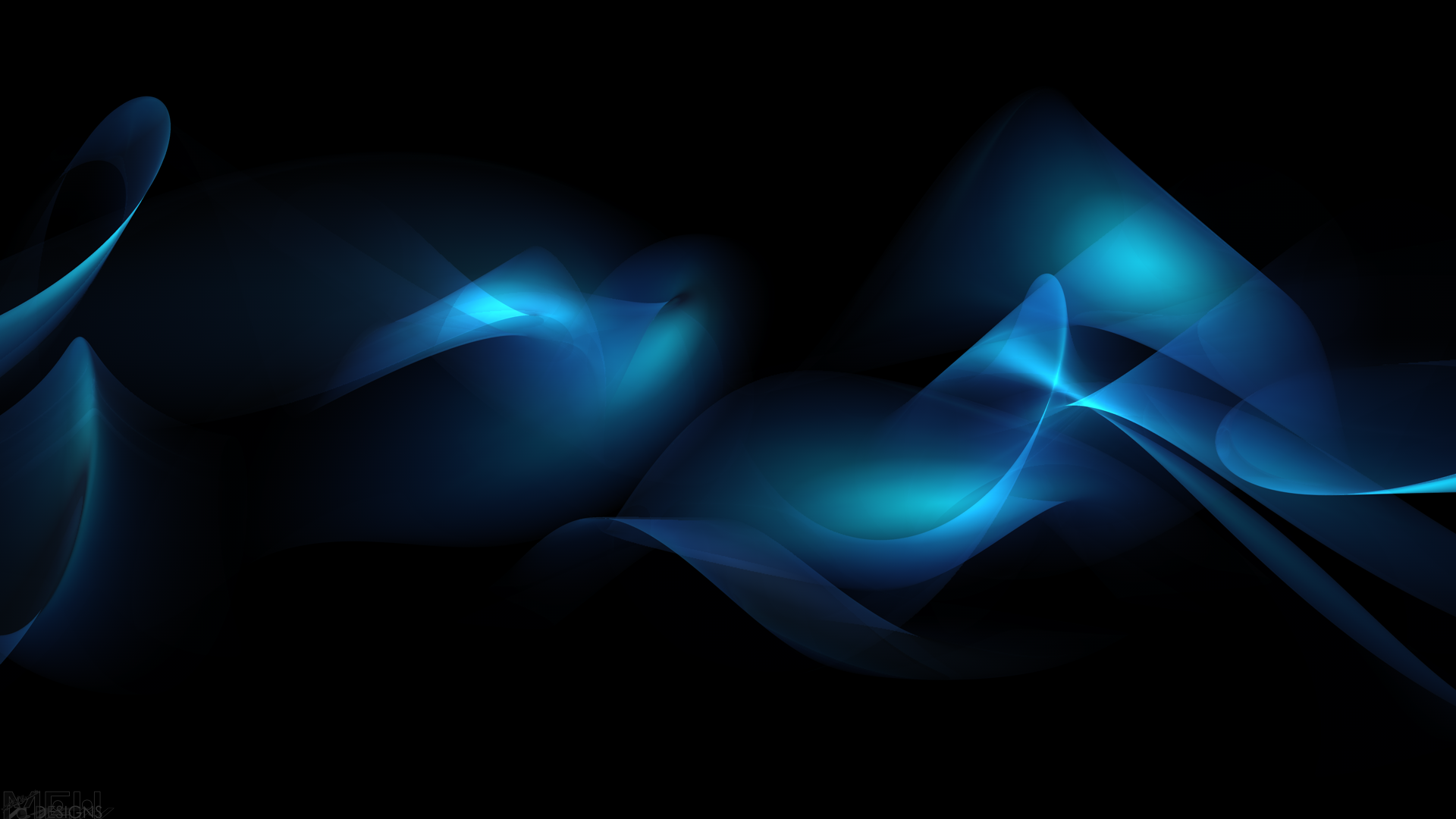 Thought
To be subject to one another is the expectation that we are acting like Jesus in our relationships to one another.
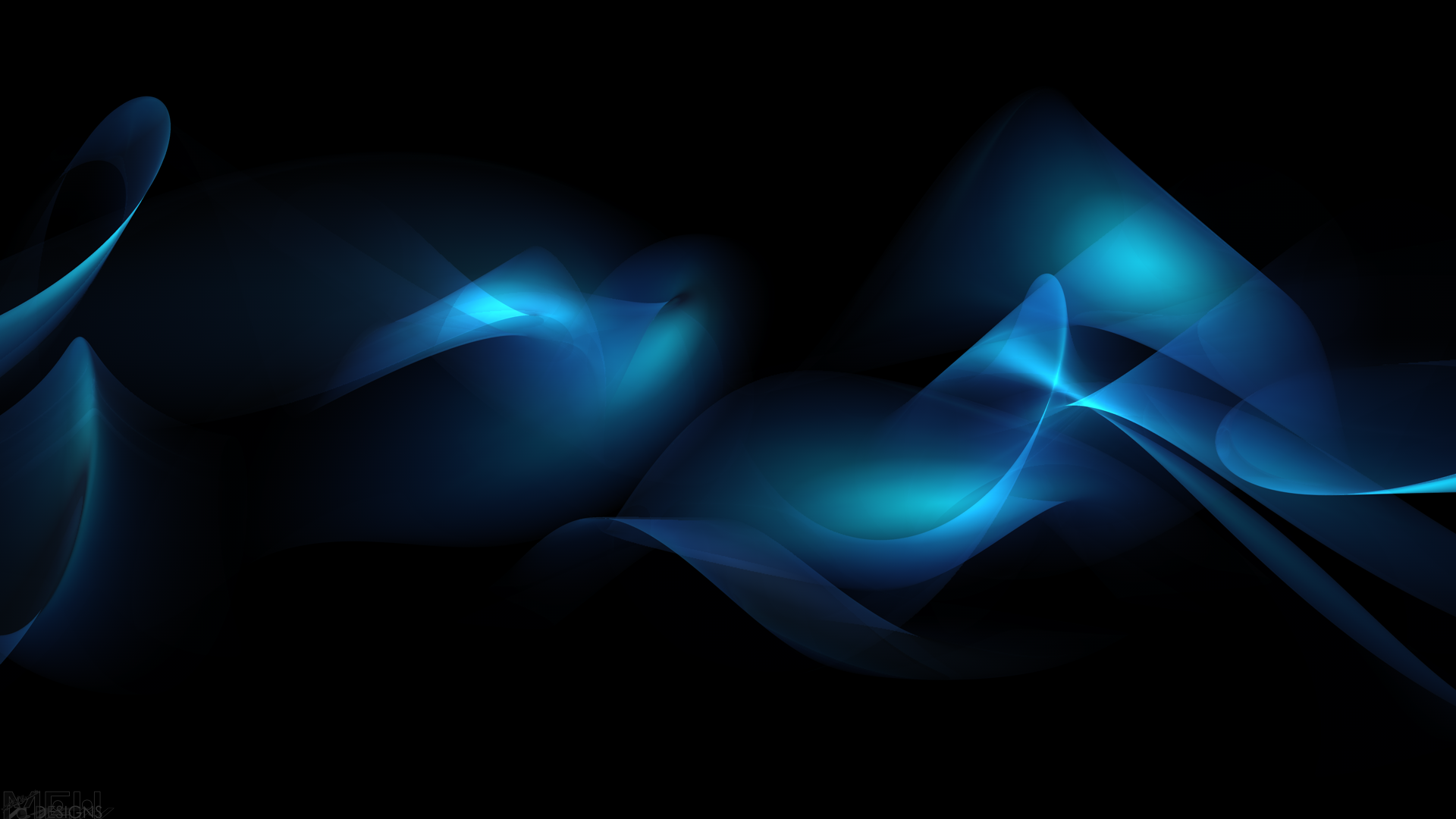 II. The believer’s subjection is explained
and be subject to one another…(5:21b)
The principle of Ephesians 5:21 is the practice of “mutual submission.”
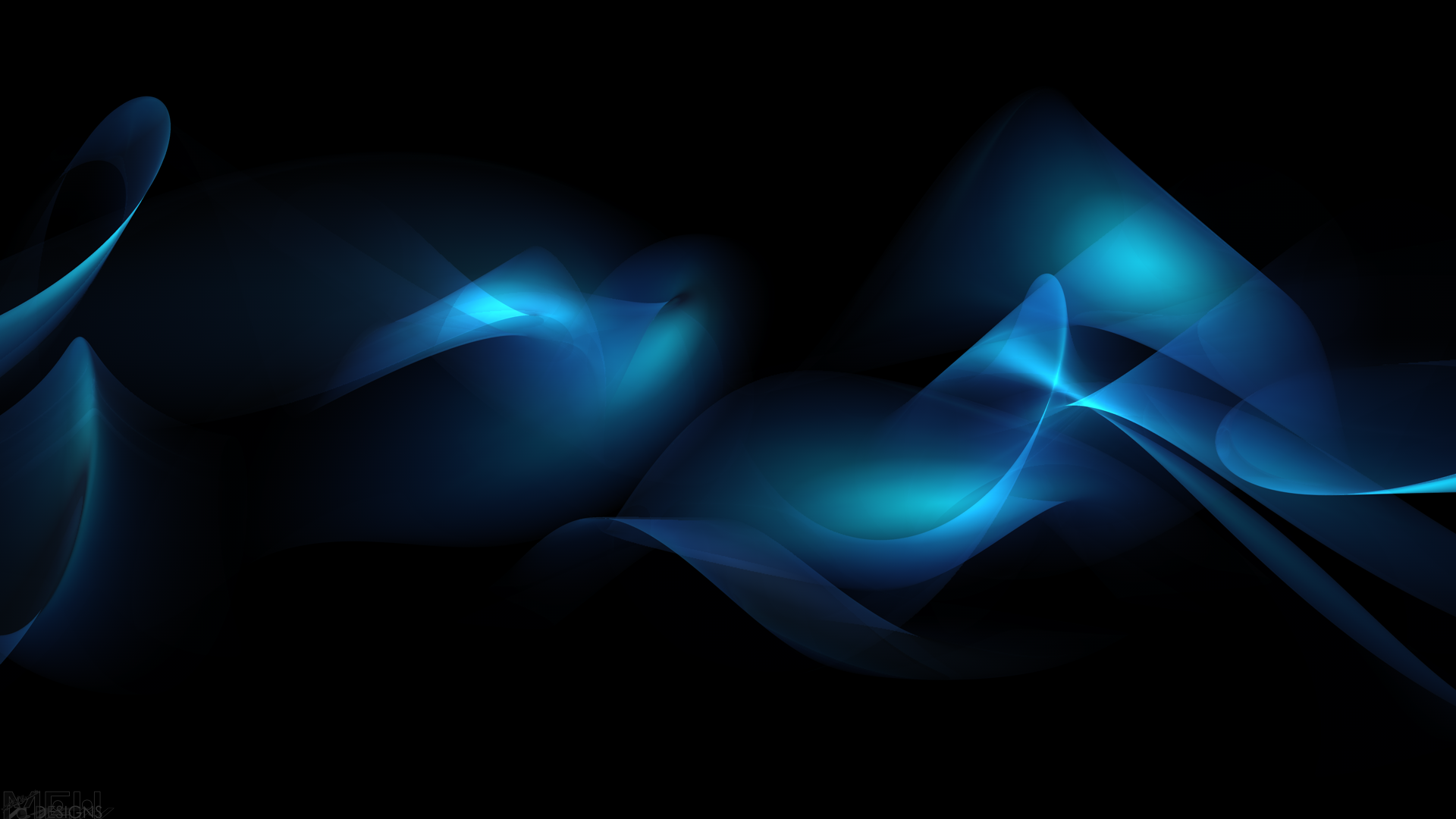 Galatians 3:28
“There is neither Jew nor Greek, there is neither slave nor free man, there is neither male nor female; for you are all one in Christ Jesus.”
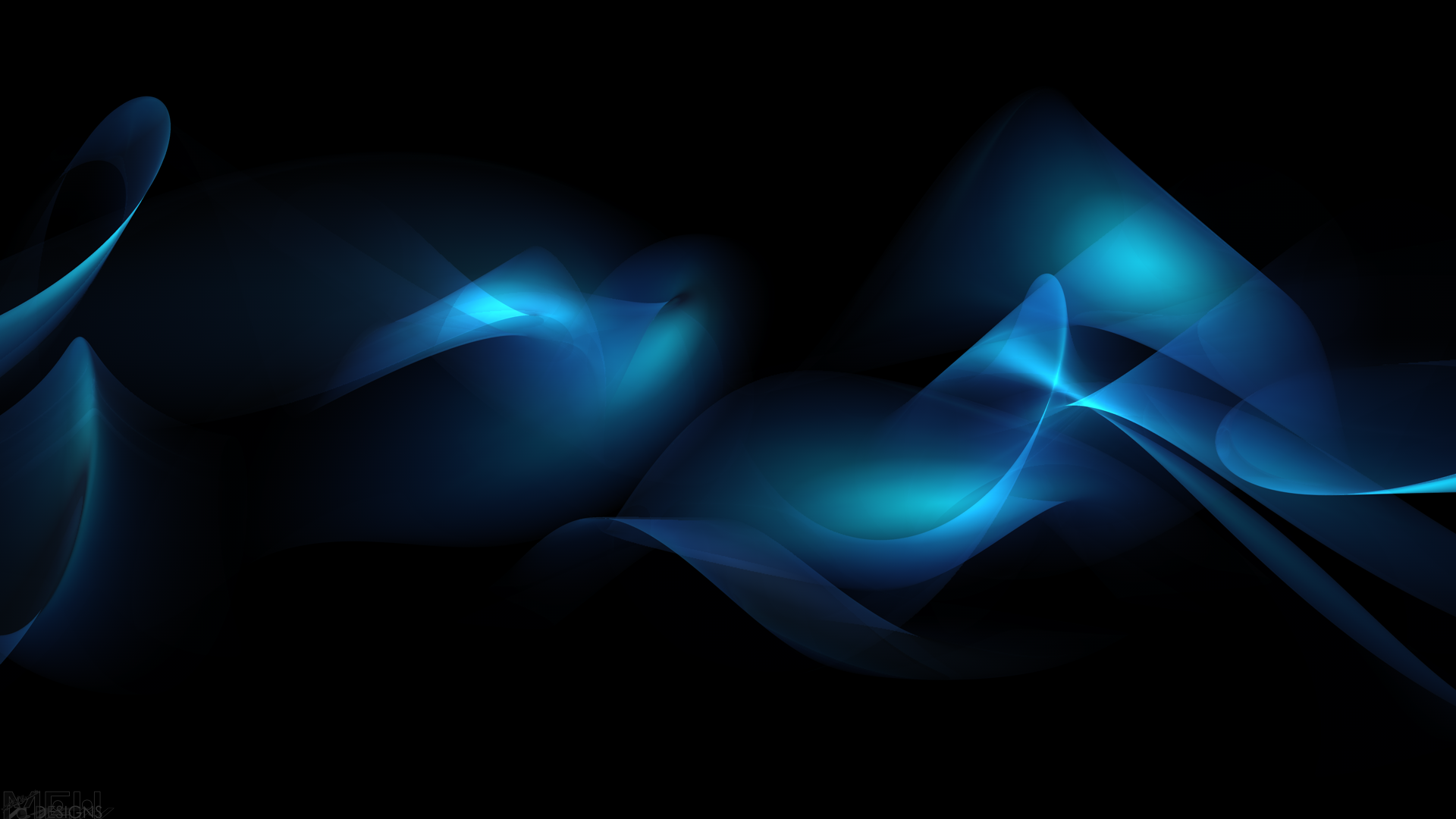 III. The believer’s subjection is experienced
and be subject to one another in the fear of Christ (5:21c)
FEAR - “phobos” from where we get our word “phobia.” It means “alarm or terror experienced by someone.”  
But it has a secondary meaning, “reverence” or a “healthy respect for something with power.”
We are to possess a humble, accountable and enthusiastic involvement with one another out of reverence to, or with a healthy respect of the power and authority of Christ.
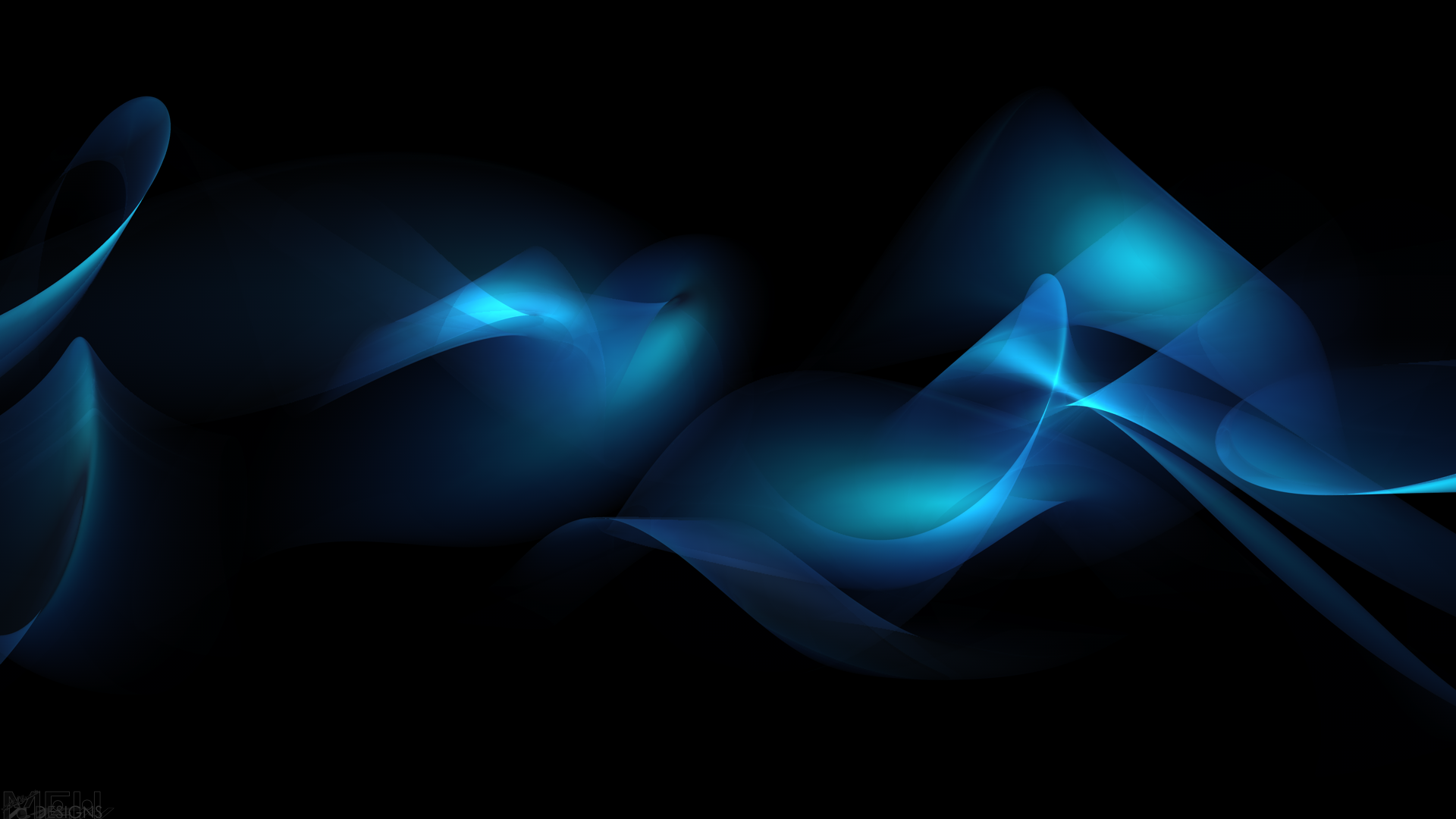 Biblical Expectatiaons of One Another
Live daily in such a way that is pleasing to the Lord through the controlling power of the indwelling Holy Spirit (1 Corinthians 6:10, 20; Romans 6:13; Acts 5:41-42).
The Practice personal Bible reading, prayer and worship (Psalm 119:11, 98, 102; Psalm 55:17; Acts 17:11; James 1:22).
 Be faithful in attending the regular services and fellowships of the church (Hebrews 10:25).
Serve to the best of one’s ability when called upon by the church (Psalm 100:2; 2 Corinthians 4:5).
Give regularly and proportionately in gifts and offerings for the work of the Lord (Malachi 3:8-10; 1 Corinthians 16:2; 2 Corinthians 9:7).
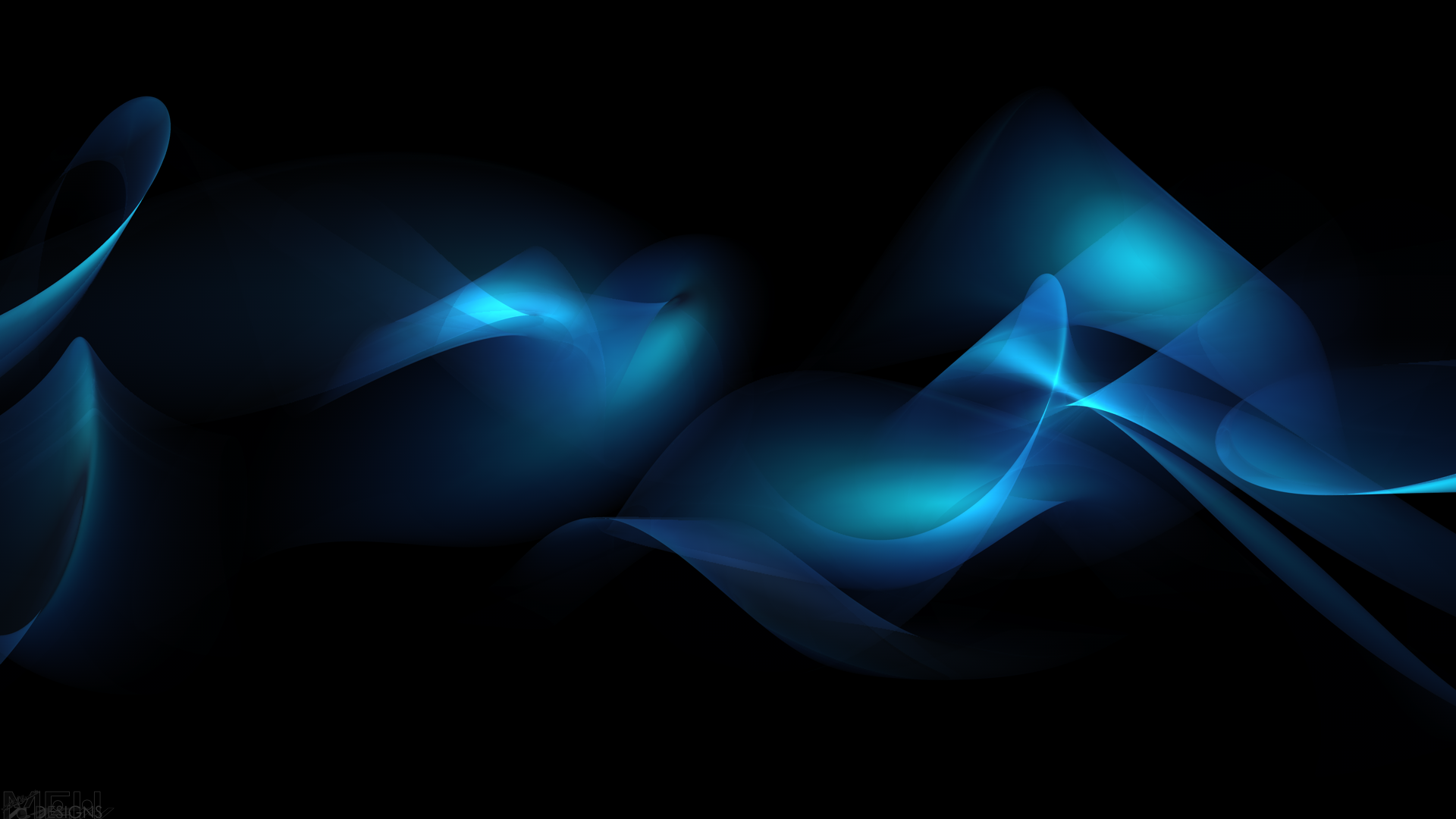 Basic Premise of Ephesians 5:21
Believers are exhorted to evidence their being filled with the Spirit in the context of the body of Christ, displaying humility, accountability and enthusiastic involvement with one another.
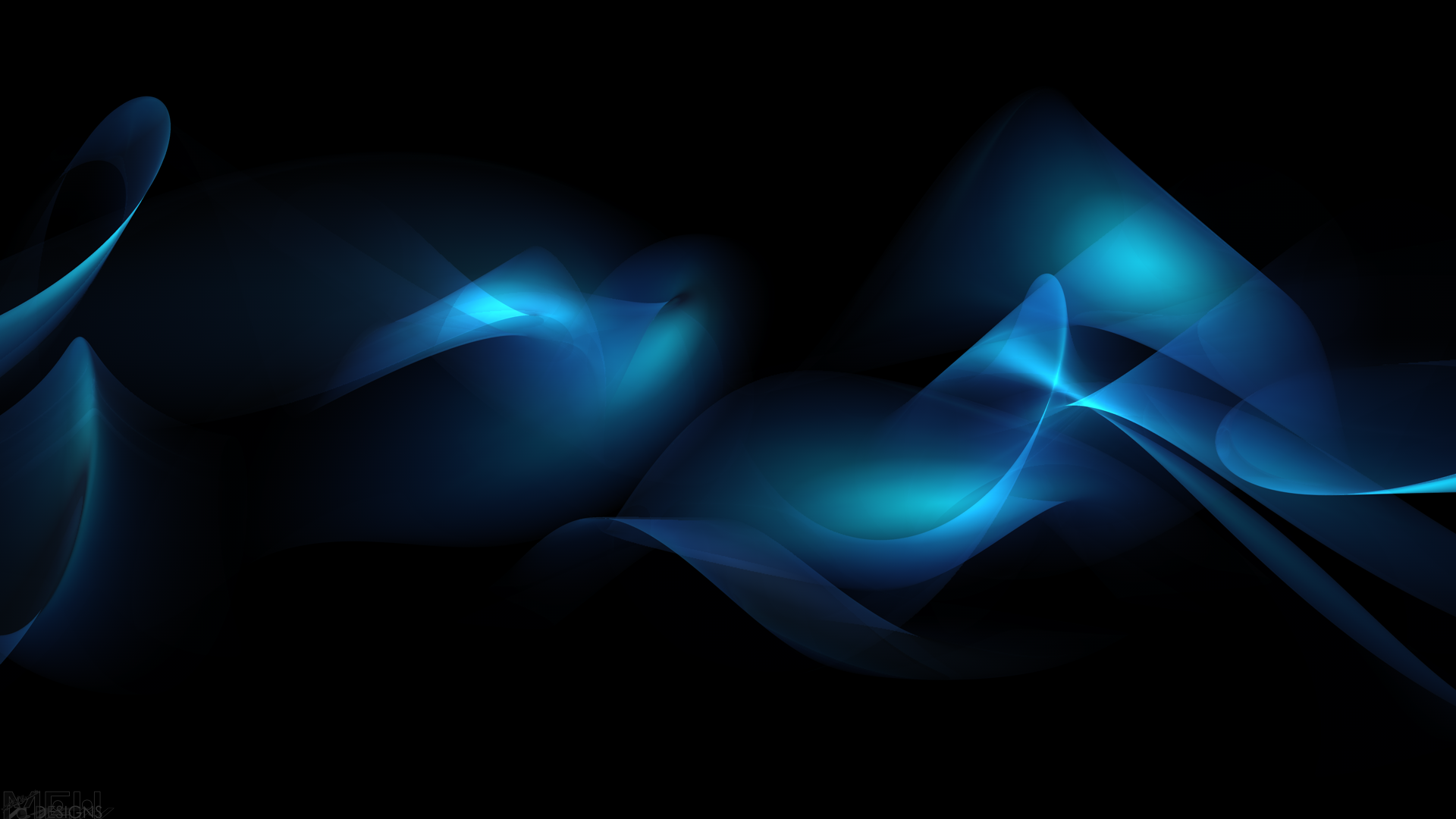 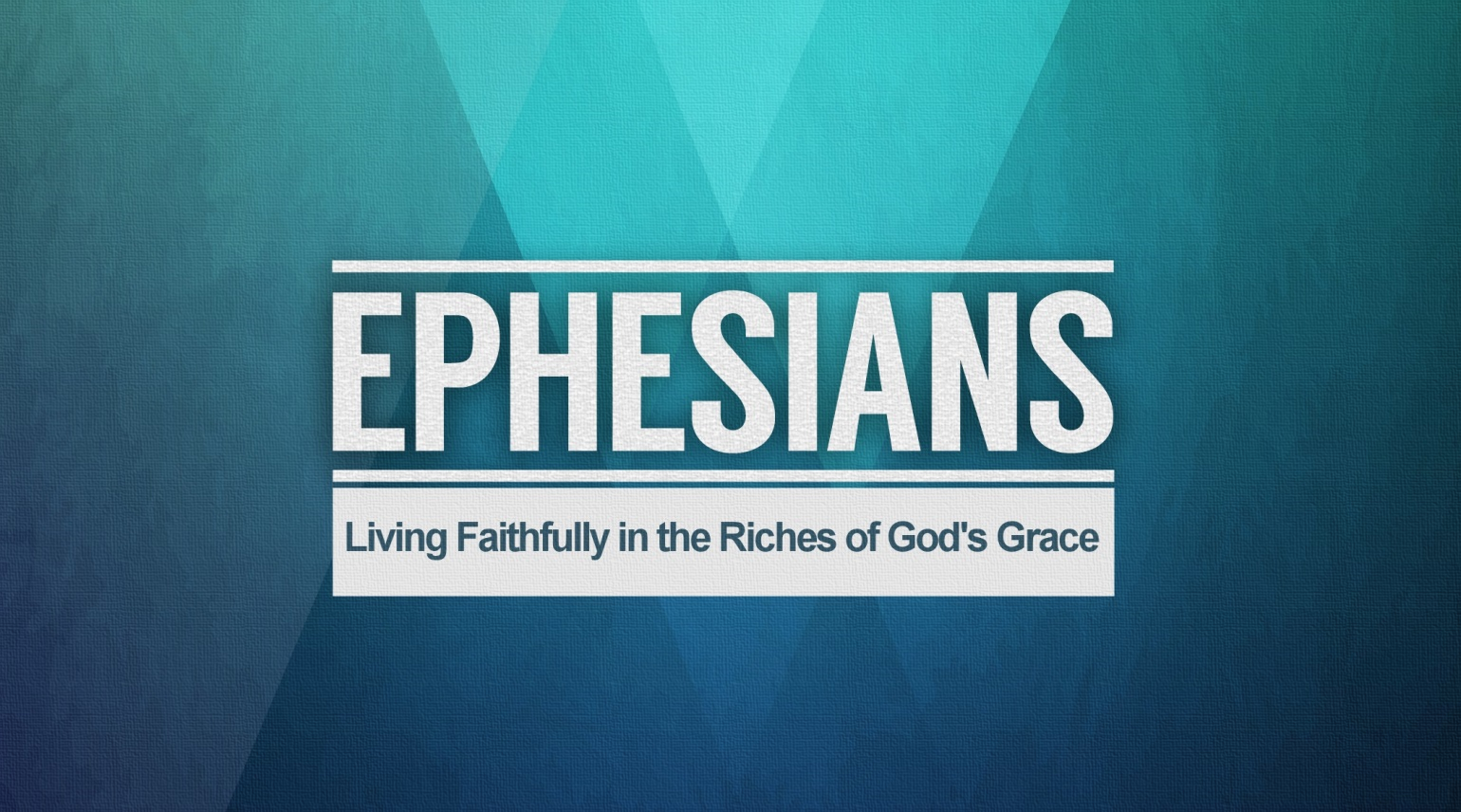